Chapter 3
核酸的结构与功能
Structure and Function of Nucleic Acid
学习目标
掌握：核酸的基本组成单位及基本组成成分；核苷酸的连接方式；DNA的一、二级结构；mRNA、tRNA的结构特点；DNA的变性与复性。
熟悉：核酸的分类及功能；核酸的元素组成；DNA、RNA的功能。
了解：体内某些重要核苷酸；核酸的一般理化性质及紫外吸收性质；核酸的分子杂交及应用。
能运用核酸的变性与复性解释分子杂交的原理及其在临床、生活实际中的应用。
培养尊重伦理道德规范、实事求是的职业道德和职业素质。
1868年，瑞士外科医生米歇尔在脓细胞核中分离得到核酸。
1944年，加拿大裔美国细菌学家埃弗里证实DNA是遗传的物质基础。 
近百年来已有38位科学家因研究核酸而荣获诺贝尔奖。
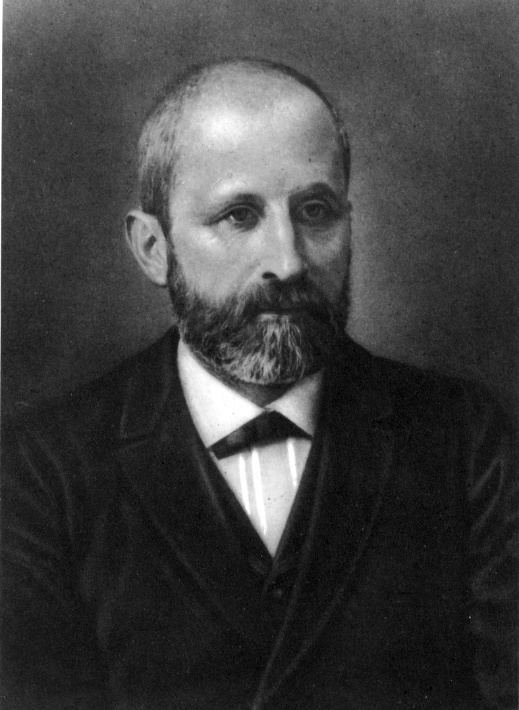 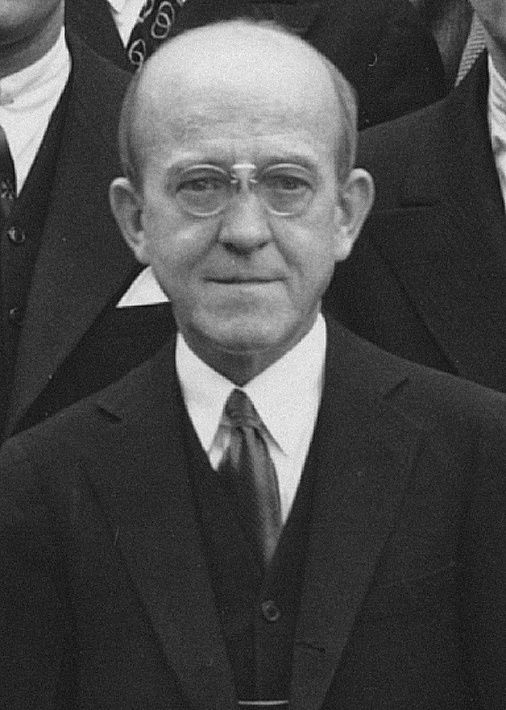 Friedrich Miescher
(1844.8.13－1895.8.26)
Oswald Avery
(1877.10.21－1955.2.20)
核酸(nucleic acid)
遗传的物质基础。携带和传递遗传信息。
生物大分子，基本组成单位为核苷酸。
占细胞干重的5%-15%。
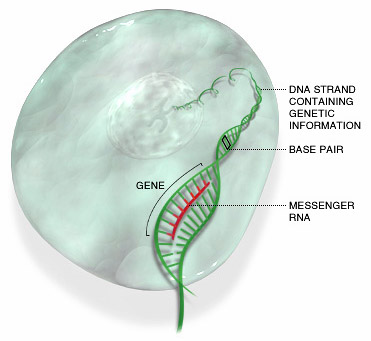 核酸的分类及分布
第一节
核酸的化学组成
The Chemical Component of Nucleic Acid
一、核酸的组成成分
元素组成：C、H、O、N、P(RNA 9.4%；DNA 9.9%)
基本单位：核苷酸
组成成分：碱基、戊糖、磷酸
核糖
脱氧核糖
戊糖
水解
核苷
嘌呤
嘧啶
水解
水解
(核糖核苷和
脱氧核糖核苷)
核苷酸
核酸
(RNA和DNA)
碱基
(核糖核苷酸和
脱氧核糖核苷酸)
磷酸
碱基(base)
NH2
⃒
O
  ‖
N
N
N
N
NH
N
6
6
6
7
7
7
腺嘌呤(adenine, A)
5
5
5
1
1
1
8
8
8
2
2
2
4
4
4
9
9
9
3
3
3
NH2
N
N
N
N
H
N
H
N
H
嘌呤(purine)
鸟嘌呤(guanine, G)
O
  ‖
碱基(base)
4
4
4
4
N
NH
N
NH
5
5
5
5
3
3
3
3
NH2
⃒
2
2
2
2
6
6
6
6
1
1
1
1
N
H
N
H
N
H
N
H
O
尿嘧啶(uracil, U)
嘧啶(pyrimidine)
O
  ‖
H3C
O
O
胞嘧啶(cytosine, C)
胸腺嘧啶(thymine, T)
戊糖(ribose)
5'
5'
O
O
OH
OH
HO‒CH2
HO‒CH2
1'
1'
4'
4'
H
H
H
H
H
H
H
H
3'
2'
3'
2'
OH
H
OH
OH
核糖(ribose)
（构成RNA）
脱氧核糖(deoxyribose)
（构成DNA）
两类核酸基本成分的比较
二、核苷酸的结构
1. 核苷(nucleoside)
核糖核苷(ribonucleotide)：AR, GR, UR, CR
脱氧核糖核苷(deoxyribonucleotide)：dAR, dGR, dTR, dCR
NH2
N
O
N
1
5'
碱基和戊糖通过糖苷键连接形成
HO‒CH2
O
H
H
4'
1'
3'
2'
H
H
OH
OH
二、核苷酸的结构
NH2
NH2
NH2
O
 ‖
CH3
N
N
N
HN
HN
N
H2N
N
N
N
N
N
N
O
O
9
9
1
1
5'
5'
5'
5'
HOCH2
HOCH2
O
HO‒CH2
HO‒CH2
O
O
O
4'
H
H
4'
H
H
1'
H
H
H
H
1'
4'
4'
1'
1'
3'
2'
3'
2'
3'
2'
3'
2'
H
H
H
H
H
H
H
H
OH
OH
OH
H
OH
H
OH
OH
脱氧胸苷(dTR)
腺苷(AR)
脱氧鸟苷(dGR)
胞苷(CR)
二、核苷酸的结构
2. 核苷酸(ribonucleotide)：核糖核苷(脱氧核糖核苷)和磷酸以磷酸酯键连接形成核糖核苷酸(脱氧核糖核苷酸)。
NH2
NH2
N
N
N
O
1
N
O
1
5'
O
         ‖
HO‒P‒O‒CH2
         |
        OH
HO‒CH2
O
5'
O
H
H
4'
1'
H
H
3'
2'
4'
1'
H
H
3'
2'
H
H
OH
OH
OH
OH
胞苷
胞苷酸
核糖核苷酸：AMP、GMP、UMP、CMP(RNA的基本单位)
NH2
O
O
NH2
N
N
N
HN
HN
N
1
1
9
9
N
N
H2N
O
O
N
N
N
N
OH
         ׀ 
HO‒P‒O‒CH2
         ‖
        O
OH
         ׀ 
HO‒P‒O‒CH2
         ‖
        O
OH
         ׀ 
HO‒P‒O‒CH2
         ‖
        O
OH
         ׀ 
HO‒P‒O‒CH2
         ‖
        O
O
O
O
O
1'
1'
1'
1'
H
H
H
H
H
H
H
H
H
H
H
H
H
H
H
H
OH
OH
OH
OH
OH
OH
OH
OH
核苷酸：一磷酸腺苷                    一磷酸鸟苷                      一磷酸尿苷                       一磷酸胞苷
符    号： AMP                               GMP                                  UMP                                  CMP
脱氧核糖核苷酸：dAMP、dGMP、dTMP、dCMP(DNA的基本单位)
NH2
O
O
NH2
CH3
N
N
N
HN
HN
N
1
1
9
9
N
N
H2N
O
O
N
N
N
N
OH
         ׀ 
HO‒P‒O‒CH2
         ‖
        O
OH
         ׀ 
HO‒P‒O‒CH2
         ‖
        O
OH
         ׀ 
HO‒P‒O‒CH2
         ‖
        O
OH
         ׀ 
HO‒P‒O‒CH2
         ‖
        O
O
O
O
O
1'
1'
1'
1'
H
H
H
H
H
H
H
H
H
H
H
H
H
H
H
H
OH
H
OH
H
OH
H
OH
H
核苷酸：一磷酸脱氧腺苷        一磷酸脱氧鸟苷                 一磷酸脱氧胸苷            一磷酸脱氧胞苷
符    号：dAMP                          dGMP                                   dUMP                             dCMP
构成RNA和DNA的碱基、核苷及核苷酸
体内重要的游离核苷酸及其衍生物
多磷酸核苷酸：NDP、NTP
NH2
NH2
NH2
N
N
N
N
N
N
N
N
N
N
9
9
N
N
9
O       O
         ‖        ‖
HO‒P‒O‒P‒O‒CH2
         ׀        ׀
        OH   OH
O
         ‖
HO‒P‒O‒CH2
         ׀
        OH
O      O       O
         ‖        ‖        ‖
HO‒P‒O‒P‒O‒P‒O‒CH2
         ׀        ׀        ׀
        OH   OH   OH
5'
5'
5'
O
O
O
4'
4'
H
H
H
H
1'
1'
4'
H
H
1'
3'
2'
3'
2'
3'
2'
H
H
H
H
H
H
OH
OH
OH
OH
OH
OH
ADP
AMP
ATP
NH2
N
N
N
N
O         O        O
         ‖           ‖          ‖
HO─P ─O─P─O─P─O─CH2
          |           |          |
         OH      OH    OH
O
H
H
H
H
OH
OH
腺苷
一磷酸腺苷（AMP）
二磷酸腺苷（ADP）
三磷酸腺苷（ATP）
三磷酸腺苷的化学结构式
体内重要的游离核苷酸及其衍生物
环化核苷酸：cAMP、cGMP“第二信使”
NH2
O
N
N
N
HN
N
N
H2N
N
N
O
O
O─CH2
O─CH2
H
H
H
H
H
H
H
H
O
OH
O
OH
O=P
      |
     OH
O=P
      |
     OH
环化腺苷酸（cAMP）
环化鸟苷酸（cGMP）
体内重要的游离核苷酸及其衍生物
含核苷酸的生物活性物质：酶的辅助因子    
NAD+、NADP+、CoA-SH、FAD 等都含有 AMP
‒CONH2
‒CONH2
NH2
NH2
+
N
+
N
N
N
N
N
9
9
N
N
N
N
OH   OH
               ׀        ׀ 
CH2‒O‒P‒O‒P‒O‒CH2
                 ‖        ǁ
              O      O
OH   OH
               ׀        ׀ 
CH2‒O‒P‒O‒P‒O‒CH2
                 ‖        ǁ
              O      O
H
H
H
H
O
O
OH
OH
HO
HO
1'
1'
H
H
H
H
H
H
H
H
H
H
H
H
O
O
OH
OH
OH
O
     ⅼ
O═P‒OH
     ⅼ
     OH
NADP+
NAD+
第二节
DNA的结构与功能
The Structure and Function of DNA
一、核酸中核苷酸的连接方式
碱基
碱基
碱基
P
P
P
戊糖
戊糖
戊糖
核苷酸
核苷酸
核苷酸
5´端
核酸：由核苷酸之间以3’，5’-磷酸二酯键连接形成的多核苷酸链。
NH2
C
N
1
O
N
OH
         ׀ 
HO‒P‒O‒CH2
         ‖
        O
5'
O
NH2
3’,5’-磷酸二酯键
1'
H
H
3'
C
N
H
H
NH2
NH2
1
O
H
O
N
N
OH
         ׀ 
HO‒P‒O‒CH2
         ‖
        O
C
N
A
5'
N
O
1
9
O
N
N
OH
         ׀ 
HO‒P‒O‒CH2
         ‖
        O
N
1'
H
H
5'
5'
3'
O
H
O
H
HO‒P‒O‒CH2
         ‖
        O
NH2
O
H
1'
H
H
1'
H
H
3’,5’-磷酸二酯键
3'
N
3'
H
A
N
H
H
H
O
OH
H
9
O
H
N
N
N
G
5'
HN
O
HO‒P‒O‒CH2
         ‖
        O
9
N
H2N
N
1'
H
H
3'
5'
H
O
H
HO‒P‒O‒CH2
         ‖
        O
OH
H
3´端
1'
H
H
3'
H
H
OH
H
NH2
5´端
二、DNA结构
C
N
1
O
N
OH
        ׀
HO‒P‒O‒CH2
         ‖
        O
一级结构：DNA分子中脱氧核糖核苷酸的排列顺序（5′→3′）。
由于核苷酸间的差异主要是碱基不同，所以也称为碱基序列。
遗传信息储存在碱基序列中。
5'
O
1'
H
H
3'
H
H
NH2
O
H
N
A
N
9
N
N
5'
O
HO‒P‒O‒CH2
         ‖
        O
1'
H
H
3'
H
H
O
O
H
N
G
HN
9
N
H2N
N
DNA分子中核苷酸的连接方式视频
5'
O
HO‒P‒O‒CH2
         ‖
        O
1'
H
H
3'
H
H
OH
H
3´端
5'-磷酸末端
碱基
O
         ‖
HO─P─O─CH2
         |
        OH
5'
O
A
C
T
C
T
G
4'
H
H
1'
3'
2'
H
H
O
H
核酸方向
碱基
5  P
P
P
P
P
P
O
      |
O=P─O─CH2
      |
     OH
OH  3
5'
O
4'
H
H
1'
3'
2'
H
H
5  pApCpTpGpCpT-OH  3
H
碱基
O
      |
O=P─O─CH2
      |
     OH
5'
3',5'-磷酸二酯键
O
4'
H
H
1'
5   ACTGCT   3
3'
2'
H
H
OH
H
3'-羟基末端
（a）
ACTGCT
DNA中核苷酸的连接方式（a）与DNA一级结构的表示方式（b）
（b）
二、DNA结构
二级结构：1953年，美国沃森和英国克里克提出DNA分子双螺旋结构模型。揭示了生物遗传信息稳定传递的分子机制，成为分子生物学发展史上的重要里程碑。
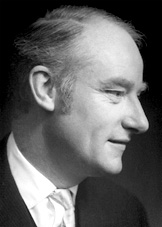 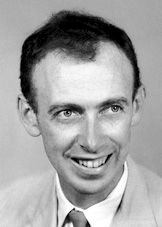 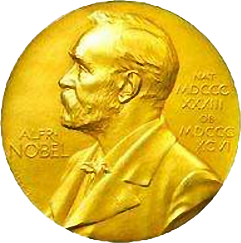 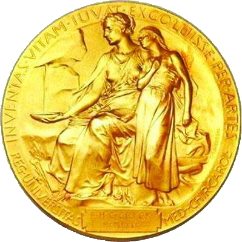 The Nobel Prize in Physiology or Medicine 1962
Francis Harry Compton Crick 
1916.6.8～2004.7.28
James Dewey Watson
1928.4.6～
～2nm直径
5´
DNA双螺旋结构要点
3´
A
T
C
G
由两条反向平行的多核苷酸链围绕同一中心轴以右手螺旋形成双螺旋。
螺旋直径2nm，相邻碱基平面距离0.34nm，每圈螺距3.4nm，含10对碱基。
螺旋结构的表面有大沟和小沟。
T
A
大沟
～2.2nm
A
T
C
G
T
A
3.4nm
螺旋一
圈距离
G
C
小沟
～1.2nm
A
T
A
T
T
A
0.34nm碱基距
C
G
两条链
反向平行
T
A
G
C
C
G
T
A
DNA双螺旋结构动画
T
A
DNA双螺旋结构视频
C
G
G
C
5´
3´
中心轴
DNA双螺旋结构要点
戊糖和磷酸在螺旋外侧，有一定的亲水性。
碱基平面垂直中心轴居双螺旋内侧，形成疏水核心，碱基以氢键互补配对，配对形式：A=T；GC
碱基对之间形成的氢键维持双链横向稳定性。
上下相邻碱基形成的碱基堆积力维持双链纵向稳定性。
C
G
A
T
‖
碱基对
T
A
P
‖
戊糖
‖
P
C
G
磷酸
P
‖
核苷酸
P
A
‖
P
T
N
HC
    ⅼ
   N
NH2
P
‖
O
C
 ‖
C
C
A
‖
C‒N
N
 ⅼ
C
HN
T
N
P
‖
C
 ‖
C
‒H
C
 ‖
O
H
CH3
O
 ‖
C
NH2
P
‖
‖
C   N
N
N
 ⅼ
C
N
 ‖
C
G
HN
C
C
 ‖
C
H
N
 ⅼ
C
C
 ‖
O
P
C
 ⅼ
H
NH2
H
二、DNA的结构
超螺旋结构(superhelix 或supercoil)：DNA分子在双螺旋二级结构基础上再盘绕而形成。
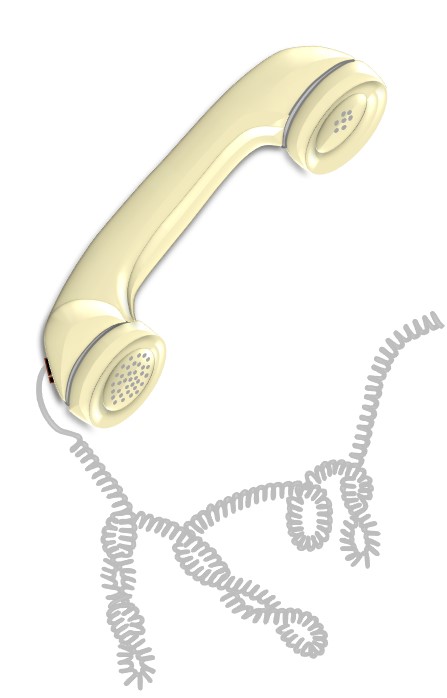 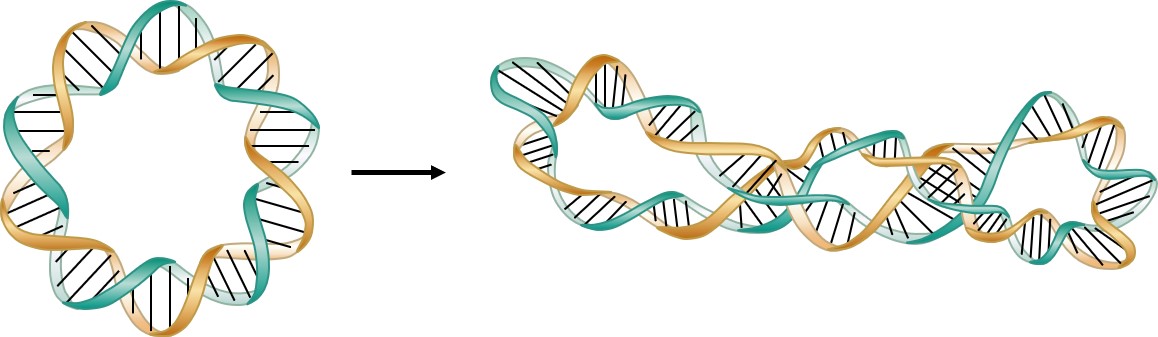 螺旋
原核生物DNA的高级结构
原核生物DNA的环状和超螺旋结构视频
超螺旋
DNA在真核生物细胞核内的组装
真核生物染色体由DNA与蛋白质构成，其基本结构单位是核小体(nucleosome)。
核心组蛋白八聚体
H2A，H2B，H3，H4(各2个)
核心DNA
核小体的组成
    DNA：约200bp
    组蛋白：H1，H2A，H2B，H3，H4
H3
H2A
H4
H2B
H1
H4
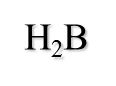 组蛋白：H1
连接DNA
核心DNA
55Å
连接DNA
110Å
核小体
核心DNA = 146 bp
连接DNA = 8-114 bp (一般55bp)
DNA围绕组蛋白转1.75圈
[Speaker Notes: 动物实验证明，如给家兔注射氯化铵，当血氨浓度达到2.9mmol/L（5mg/100ml）时，立即中毒致死。]
核心组蛋白八聚体
30nm
DNA
H1组蛋白
10nm
DNA
组蛋白
八聚体
H1组蛋白
核小体
许多核小体连成串珠状，DNA链进一步折叠成每圈6个核小体，直径30nm的纤维状结构。
[Speaker Notes: L-氨基酸氧化酶：活性低，分布于肝及肾脏，辅基为FMN。
D-氨基酸氧化酶：活性强，但体内D-氨基酸少，辅基为FAD。]
G
A
C
T
C
T
C
G
DNA
(2.5nm)
C
A
T
A
T
G
T
G
A
A
C
G
T
G
T
A
C
A
30nm纤维再扭曲成襻，许多襻环绕染色体骨架形成棒状的染色体，最终压缩近一万倍。使每个染色体中几厘米长的DNA分子容纳在直径数微米的细胞核中。
“念珠状”结构
(11nm)
30nm染色质纤维
120nm
染色质丝
300-700nm染色质
真核生物染色体的组装视频
1400nm
有丝分裂染色体
三、DNA的功能
遗传的物质基础。以基因的形式携带遗传信息，作为复制和转录的模板。
基因(gene)：具有遗传信息的DNA片段。其碱基序列决定了蛋白质中氨基酸的排列顺序。
基因组(genome)：一个生物体的全部基因序列。
人类基因组有30亿个碱基对，2~2.5万个基因。
细胞遗传：细胞分裂前DNA复制一倍，使细胞分裂后的两个子代细胞各获得一套完成相同的DNA，使遗传信息由亲代传递到子代。
基因表达：以DNA为模板转录合成RNA，再以mRNA为模板合成蛋白质多肽链。基因的碱基序列决定了蛋白质的氨基酸序列。
5′末端
mRNA
mRNA
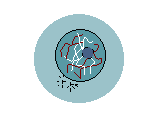 翻译
转录
蛋白质
核糖体
DNA
第三节
RNA的结构与功能
The Structure and Function of RNA
[Speaker Notes: 从脑、肌肉等组织向肝或肾运氨。
谷氨酰胺既是氨的运输形式，又是氨的储存形式及解毒产物。]
比DNA分子小很多，由数十至数千个核苷酸组成，分子量在数百至数百万之间。
以单链形式存在。
在细胞核合成，主要分布在细胞质。
主要基本单位：AMP、GMP、CMP、UMP。核苷酸之间以3´, 5´-磷酸二酯键连接。
RNA的一级结构：RNA多核苷酸链中核苷酸的排列顺序。
U
A
G
C
G
C
G
G
A
A
C
C
U
A
A
A
U
U
U
G
A
G
C
U
A
A
G
U
U
C
G
G
G
G
U
A
G
A
U
A
A
A
C
C
G
A
C
A
G
RNA的种类、功能
一、mRNA
DNA主要存在于细胞核，而蛋白质合成在细胞质中核糖体进行，DNA是如何指导蛋白质合成的？
信使RNA(messenger RNA, mRNA)：蛋白质合成的直接模板。
占细胞总RNA的5%。
5′末端
mRNA
mRNA
翻译
转录
蛋白质
核糖体
DNA
细胞核
细胞质
一、mRNA
成熟的mRNA由编码区和非编码区构成。
真核生物mRNA含有5´-末端的帽子结构和3´-末端的多聚腺苷酸(polyA)尾巴结构，而原核生物mRNA没有这种结构。
密码子
5′帽子结构
3′多聚腺苷酸
AUGGUCUUUACC
UAG
AAA……AAA 3′
5′ m7GpppG
编码区
5′非编码区
3′非编码区
成熟的真核生物mRNA结构示意图
一、mRNA
在细胞核内合成的mRNA初级产物大小不一，称为不均一核RNA(heterogeneous nuclear RNA, hnRNA)。hnRNA在细胞核内经过剪接成为成熟的mRNA，并转移到细胞质中。
mRNA的成熟过程是hnRNA的剪接过程。hnRNA含有许多外显子(exon)和内含子(intron)，它们分别对应着基因的编码序列和非编码序列。在mRNA成熟过程中，内含子被剪切掉，外显子连接在一起，形成成熟的mRNA。
7.7kb
L
1
2
3
4
5
6
7
A
B
C
D
E
F
G
鸡卵清蛋白基因
内含子
转录
外显子
hnRNA
首尾修饰
AAA……AAA 3′
5′ m7GpppG
套索形成
AAA……AAA 3′
5′ m7GpppG
mRNA剪接
1.8kb
成熟的mRNA
鸡卵清蛋白mRNA的成熟过程
该基因有8个外显子（L和1~7）和7个内含子（A~G）；经过加帽，加尾和剪接
修饰后，原来7.7kb长的基因变成了1.8kb长的mRNA
AAA……AAA 3′
5′ m7GpppG
[Speaker Notes: 瓜氨酸合成后由线粒体进入细胞液。]
一、mRNA
成熟的mRNA为蛋白质生物合成的直接模板，依照其碱基序列指导氨基酸按顺序合成蛋白质。
mRNA分子从5´-末端的第一个AUG开始，每相邻的3个核苷酸为一组，称为密码子(codon)或三联体密码(triplet code)。每一个密码子决定蛋白质多肽链上一个相应的氨基酸。
[Speaker Notes: 反应：瓜氨酸与天冬氨酸在精氨酸代琥珀酸消耗ATP生成精氨酸代琥珀酸。]
一、mRNA
AUG为起始密码子。决定蛋白质多肽链合成终止的密码子则称为终止密码子。位于起始密码子和终止密码子之间的核苷酸序列称为开放阅读框，决定蛋白质多肽链的氨基酸序列。
各种mRNA链的长短差别很大，由其转录的模板DNA区段大小及转录后的剪接方式所决定。mRNA的长短决定了它翻译出的蛋白质的分子量大小。
[Speaker Notes: 反应：精氨酸代琥珀酸裂解生成精氨酸和延胡索酸。]
二、tRNA
转运RNA(transfer RNA, tRNA)：在蛋白质生物合成中转运氨基酸并识别密码子。
tRNA有100多种，每一种tRNA可转运某一特定的氨基酸。
占RNA总量的~15%。
一级结构由74~95个核糖核苷酸组成。3´末端为 —CCA-OH；5´末端大多数为G。
[Speaker Notes: 反应：精氨酸水解生成尿素和鸟氨酸，鸟氨酸进入线粒体再参与鸟氨酸循环。]
二、tRNA
二级结构：三叶草形结构。由二氢尿嘧啶环(DHU环)、反密码环、假尿嘧啶核苷-胸腺嘧啶核糖核苷环( TC环)、额外环、氨基酸臂构成。含稀有碱基。
O
O
O
CH3
ⅼ
H
/
N
6
HN
HN
‒H
HN
NH
1
7
1
6
1
9
‒H
6
\
H
O
N
N
H
H2N
N
H
O
N
H
甲基化鸟嘌呤
（mG）
双氢尿嘧啶
（DHU）
假尿嘧啶
（ψ）
稀有碱基
tRNA的二级结构——三叶草形
ǀ
A
C
C
氨基酸结合位点
(Phe)
3´末端
A
G
C
P
 ǀ
C
G
5´末端
G
C
G
U
•
A
U
U
A
DHU环
TΨC环
U
U
A
C
A
G
C
G
A
A
C
U
A
D
A
G
G
U
C
C
D
U
G
U
C
G
C
G
C
T
A
Ψ
C
G
G
U
G
额外环
A
G
G
G
A
C
G
G
C
G
反密码环
A
U
三叶草
C
G
A
ψ
A
C
反密码子
Y
U
3´
5´
A
G
A
反密码子
GCGGAUUUAGCUCAGDDGGGAGAGCGCCAGACUGAAYAΨCUGGAGGUCCUGUGTΨCGAUCCACAGAAUUCGCACCA
酯键
O       
        ‖
‒O‒C‒CH‒R
             ׀ 
             NH3+
3´
氨基酸
A
C
C
5´
A
氨基酸臂
G
C
P
ǀ
G
C
A
U
C
G
tRNA分子
G
C
U
U
U
G
A
U
G
G
C
C
TΨC环
U
G
A
U
G
G
C
C
G
U
C
G
C
C
G
DHU环
D
C
额外环
G
C
G
A
(G)
G
D
G
A
G
C
C
G
ψ
A
U
C
分子内碱基配对
G
C
C
G
C
G
G
C
反密码环
反密码子
U
Ψ
U
C
G
G
3´
mRNA
5´
G
C
U
C
G
A
A
A
A
密码子
tRNA的二级结构视频
反密码子与密码子配对
[Speaker Notes: 消耗-酮戊二酸，使TAC减弱，ATP合成减少，引起大脑功能障碍，严重时昏迷。]
OH
 ǀ
A
C
C
氨基酸结合部位
3´末端
OH
 ǀ
A
C
C
5´末端
氨基酸臂
A
A
G
C
C
P
 ǀ
P
 ǀ
G
C
G
G
C
•
G
C
C
G
U
G
U
G
•
U
A
U
A
TΨC环
DHU环
A
U
A
U
A
C
U
U
U
A
U
C
A
G
C
A
A
A
C
G
C
G
A
A
C
G
U
U
A
A
D
D
A
A
G
G
U
C
C
C
G
G
U
C
D
D
U
G
U
C
G
U
G
U
C
G
C
C
C
T
Ψ
G
G
C
G
G
T
A
A
Ψ
C
G
G
C
U
U
G
G
G
A
A
G
G
G
A
G
G
G
A
C
G
G
C
G
额外环
C
G
G
C
tRNA的二级结构视频
A
U
U
A
C
C
G
G
A
反密码环
A
ψ
ψ
A
C
A
C
mRNA
H
U
H
U
G
A
A
A
A
U
U
U
C
A
G
3´末端
5´末端
A
A
G
A
密码子
反密码子与密码子配对
反密码子
tRNA的三级结构— 倒L形
氨基酸结合位点
5´
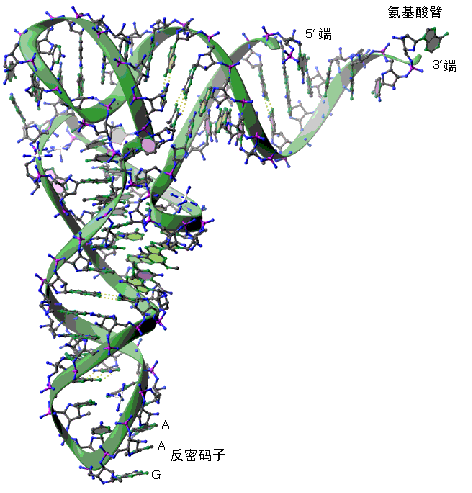 3´
氨基酸结合位点
氢键
倒L型
G
A
A
5´
3´
反密码子
反密码子
tRNA的三级结构视频
三、rRNA
核糖体RNA(ribosomal RNA, rRNA)：与蛋白质共同组成核糖体--蛋白质生物合成的场所。
约占细胞总RNA的80%。
rRNA原核生物的rRNA分别为5S、16S、23S；真核生物的rRNA分别为5S、5.8S、18S、28S(S为大分子物质在超速离心沉降中的沉降系数)。它们与不同的蛋白质分别构成核糖体的大亚基和小亚基。
核糖体的组成
备注：S为沉降系数。
三、rRNA
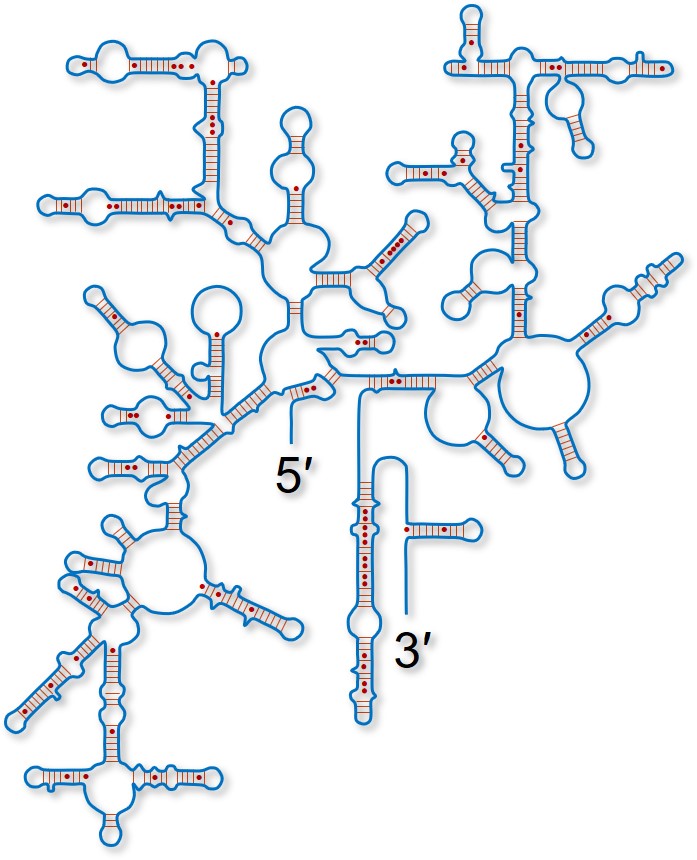 原核生物的16S rRNA的二级结构呈花状。
原核生物16S rRNA的二级结构示意图
四、其它小分子RNA
除上述三种RNA外，细胞还有许多其它种类的小分子RNA，统称为非mRNA小RNA(small non-messenger RNA, snmRNA)。
snmRNAs包括核内小RNA(small nuclear RNA, snRNA)、核仁小RNA(small nucleolar RNA, snoRNA)、胞质小RNA(small cytoplasmic RNA, scRNA)、催化性小RNA(small catalytic RNA, 核酶)、微小RNA(micro RNA)、小片段干扰RNA(small interfering RNA, siRNA)等。
这些小RNA在hnRNA和rRNA的转录后加工、转运以及基因表达过程的调控等方面具有非常重要的生理作用。
第四节
核 酸 的 理 化 性 质

The Physical and Chemical Characters of Nucleic Acid
一、紫外吸收
构成核酸的嘌呤碱和嘧啶碱都含有共轭双键，故碱基、核苷、核苷酸、核酸都具有紫外吸收特性，在260nm波长处对紫外光有最大吸收。根据在260nm处的吸光度(absorbance，A260)可计算出溶液中的核酸含量。
16
消光系数(8×10-3)
腺嘌呤
12
胞嘧啶
鸟嘌呤
8
尿嘧啶
4
胸腺嘧啶
220
240
260
280
320
300
波长(nm)
各种碱基的紫外吸收光谱（pH7.0）
二、DNA的变性、复性与分子杂交
DNA的变性：在某些理化因素作用下，双螺旋DNA解开为两条单链的过程。
DNA变性的本质：双链（碱基对）之间氢键断裂。
加热
缓慢冷却
DNA双螺旋结构
无规则卷曲
二、DNA的变性、复性与分子杂交
DNA变性后，空间结构改变，核苷酸的组成与排列顺序不变。
变性因素：加热、过量酸或碱、变性试剂(尿素、酰胺、乙醇、丙酮等有机溶剂)。
变性后理化性质变化：A260增高、黏度下降、生物活性丧失。
增色效应：DNA变性时其溶液A260增高的现象。
1.5
DNA单链
吸光度
1.0
0.5
DNA双链
0
300
200
250
260
波长（nm）
变性引起紫外吸收值的改变
热变性：温度升高引起的核酸变性。
0.70
Tm：变性在一个相当窄的温度范围内完成，在这一范围内，DNA双链解开50%时的温度称为DNA的解链温度或融解温度(melting temperature, Tm)。
在Tm时，核酸分子内50%的双螺旋结构被破坏。
Tm值在85~95℃之间，其大小与G+C含量成正比。
光密度（260nm）
0.65
0.60
0.55
0.50
96
92
100
88
80
84
76
温度（℃）
Tm
DNA解链温度曲线
DNA复性(renaturation)：当变性条件缓慢除去后，两条单链重新形成双螺旋结构的过程。
退火(annealing)：热变性的DNA经缓慢冷却后复性的过程。
减色效应：DNA复性时，其溶液A260降低的现象。
变性
复性
核酸分子杂交(hybridization)：把不同来源的核酸在同一溶液中进行变性，然后再复性，其某些局部区域相同序列按碱基互补原则重新配对形成杂化双链的过程。
杂化双链可以在不同的DNA与DNA之间形成，也可以在DNA与RNA分子间或者RNA与RNA分子间形成。
不同来源的DNA分子
A
T
A
T
C
G
C
G
T
A
T
A
G
C
G
C
A
T
A
T
A
T
A
T
T
A
T
A
C
G
C
G
T
A
T
A
物种B DNA
物种A DNA
G
C
G
C
C
G
C
G
T
A
T
A
变性
变性
用加热破坏氢键
A
A
G
T
G
T
T
C
T
C
G
G
A
A
C
C
T
T
T
T
A
A
A
A
A
C
C
A
T
G
T
T
T
G
C
C
A
G
G
G
T
T
A
C
A
G
C
复性
复性
A
T
A
C
G
A
T
C
G
A
T
A
T
T
A
G
C
DNA-DNA
杂交双链分子
A
T
G
C
C
G
A
T
核酸分子杂交的应用
研究DNA分子中某一种基因的位置。
测定两种核酸分子间的序列相似性。
检测某些专一序列在待检样品中存在与否。
是基因芯片技术的基础。
变性
+
RNA
双链DNA
杂交
DNA-RNA
杂交双链分子
基因芯片技术
A
T
C
G
T
A
G
C
A
T
A
T
T
A
C
G
T
A
G
C
C
G
T
A
PCR扩增
待测DNA
C
C
C
C
T
T
T
T
C
C
G
G
C
C
G
G
A
A
T
T
A
A
T
T
G
G
C
C
C
C
G
G
核酸分子杂交
T
T
A
A
A
A
T
T
激光扫描
信息分析
C
C
G
G
G
G
C
C
T
T
A
A
T
T
A
A
T
T
A
A
T
T
A
A
A
A
T
T
T
T
A
A
C
C
G
G
C
C
G
G
T
T
A
A
T
T
A
A
C
C
G
G
C
C
G
G
G
G
C
C
G
G
C
C
A
A
T
T
A
A
T
T
C
C
G
G
G
G
C
C
A
A
T
T
T
T
A
A
探针DNA
基因芯片
T
T
A
A
A
A
T
T
T
T
T
T
A
A
A
A
C
C
G
G
G
G
C
C
G
G
G
G
T
T
T
T
形成杂化双链
双链 DNA1
DNA变性形成单链
缓慢
加热
双链 DNA2
降温
双链 DNA
加热
缓慢降温
加入标记单链DNA
DNA变性、复性与分子杂交
思考题
名词解释：基因、Tm、核酸的变性和复性
比较RNA与DNA的基本成分和基本结构单位。
核苷酸是怎样构成核酸分子的？什么叫核酸的一级结构？
DNA的双螺旋结构有何特点？说出tRNA的二级结构特点及其功能？
试从一级结构、空间结构和主要生理功能等方面，对蛋白质与DNA进行比较？
简述核酸分子杂交的原理及其应用。
2.半胱氨酸及硫的代谢
谷胱甘肽（G-SH）的生成与功能
R
RH2
NH2                                 H         O
            ｜                          ｜        ‖
HOOC‒CH‒CH2‒CH2‒C‒N‒CH‒C‒N‒CH2‒COOH
                                      ‖      ｜         ｜
                                      O      CH2      H       
                                              ｜
                                              SH
2G-SH
G-S-S-G
还原型
氧化型
NADP+
NADP+H+
谷氨酸
半胱氨酸
甘氨酸
红细胞G-SH含量很高，其作用是与过氧化物及氧自由基起反应，保护膜上含巯基的蛋白质及巯基酶不被氧化。
谷胱甘肽在肝脏可参与生物转化作用。
四、芳香族氨基酸的代谢
芳香族氨基酸包括苯丙氨酸、酪氨酸和色氨酸。
COOH
 |
CHNH2
 |
CH2
 |
COOH
 |
CHNH2
 |
CH2
 |
苯丙氨酸羟化酶
＋
O2
＋
H2O
二氢生物蝶呤
四氢生物蝶呤
|
OH
NADP+
NADPH+H+
苯丙氨酸
酪氨酸
O
OH
苯丙氨酸
羟化酶
脱羧
酪氨酸羟化酶
苯丙氨酸
酪氨酸
多巴
多巴胺
NH2
羟化
酪氨酸酶
CO2
转氨基
苯丙酮酸
多巴醌
对-羟苯丙酮酸
去甲肾上腺素
O
H2N
OH
O
HO
SAM
O
O
OH
HO
CH3
OH
O
HO
OH
HO
O
HO
OH
HO
NH
HO
HO
O
NH2
NH2
O
尿黑酸
吲哚醌
HO
OH
HO
NH2
NH2
O
OH
尿黑酸氧化酶
延胡索酸
乙酰乙酸
黑色素
肾上腺素
糖代谢
脂代谢
1. 苯丙氨酸代谢
当苯丙氨酸羟化酶先天性缺乏，苯丙氨酸不能转变为酪氨酸，主要经转氨基作用生成苯丙酮酸，此时尿液中出现大量苯丙酮酸及其代谢产物，称为苯丙酮酸尿症(phenylketonuria, PKU)。
苯丙酮酸对中枢神经系统有毒性，会引起患儿智力障碍。治疗原则是早期发现，控制膳食中苯丙氨酸的含量。
2. 酪氨酸代谢
转变为儿茶酚胺：多巴胺、去甲肾上腺素、肾上腺素。
多巴胺是脑中的一种神经递质，帕金森病（又称震颤麻痹）与多巴胺生成减少有关。
肾上腺素、去甲肾上腺是作用于心、血管的重要激素。
转变为黑色素：在黑色素细胞内，酪氨酸在酪氨酸酶作用下经多部反应生成黑色素。酪氨酸酶缺乏时，黑色素合成障碍，患者皮肤、头发等呈白色，称为白化病。
分解代谢：缺乏尿黑酸氧化酶，大量尿黑酸随尿排出，被氧化成醌类化合物，进一步生成黑色化合物，称为尿黑酸症。
3.色氨酸代谢
色氨酸加氧酶
氧化脱羧
一碳单位
色氨酸
5-羟色胺
少量
丙酮酸
乙酰乙酰辅酶A
尼克酸
(维生素PP)
五、精氨酸的代谢
NH2
  ׀
 C=NH
  ׀
 NH
  ׀
(CH2)3
  ׀
 CH‒NH2
  ׀
 COOH
NH2
  ׀
 C=O
  ׀
 NH
  ׀
(CH2)3
  ׀
 CH‒NH2
  ׀
 COOH
+ O2
+ NO(细胞信号转导功能)
NADPH+H+
NADP+
精氨酸
瓜氨酸
小结
氨基酸衍生的重要含氮化合物
第六节
糖、脂类、蛋白质
代谢的联系及调节
 
Relationship and Regulation of Metabolism
葡萄糖
6-磷酸葡萄糖
磷酸戊糖途径
磷酸二羟丙酮
3-磷酸甘油醛
6-磷酸葡萄糖
甘油
磷酸烯醇式丙酮酸
脂肪
β氧化
脂肪酸
丙氨酸、色氨酸、丝氨酸
甘氨酸、苏氨酸、半胱氨酸
丙酮酸
胆固醇
乙酰CoA
酮体
亮氨酸、赖氨酸
嘌呤
血红素
天冬氨酸
草酰乙酸
柠檬酸
嘌呤
嘧啶
CO2
三羧酸循环
精氨酸
组氨酸
脯氨酸
α-酮戊二酸
谷氨酸
酪氨酸
苯丙氨酸
延胡索酸
CO2
谷氨酰胺
琥珀酸
嘌呤
血红素
缬氨酸、蛋氨酸
异亮氨酸、苏氨酸
糖、脂类、氨基酸代谢途径的相互联系
为枢纽性中间代谢物
思考题
1.名词解释：转氨基作用、联合脱氨基作用、蛋白质互补作用、一碳单位、腐败作用、NPN、酶的化学修饰、限速酶、变构调节
2.说出下列代谢途径的基本过程及其生理意义：①联合脱氨基作用  ②鸟氨酸循环  ③蛋氨酸循环  ④丙氨酸－葡萄糖循环  ⑤谷氨酰胺的合成和分解  ⑥一碳单位代谢
3.什么是营养必需氨基酸？有哪几种？如何评价食物蛋白质的营养价值？
4.简述氨基酸代谢概况。
思考题
5.体内氨基酸脱氨基方式有哪几种？各有何特点？说出血清ALT、AST的临床意义。
6.体内血氨有哪些来源与去路？
7.简述α-酮酸的代谢途径？
8.简述体内乙酰CoA的来源和去路。
9.代谢调节按其调节水平可分为哪三个层次？
10.试比较变构调节作用与化学修饰调节作用的异同。
11.简述饥饿状态下体内代谢的调节情况。